Context adaptive modeling tool in service design
Petr Štěpánek
Leonard Walletzký
Mouzhi Ge
Why do we need modelling?
To understand the problém?
To find possible solution?
To cover the situation?
We model, because we need to use tools and methods from one domain to solve the problém in other domain.
From the provider perspective we need to know how we can help the customer.
From customer perspective we want to be sure we are not wasting time and money
How do we model?
We have a lot of different tools
Some of them are well known and used in different domains, like
UML
BPMN
CASE tools
And many others
Current limitations
Current modeling tools are describing one situation in one particular context
That can be used in very simple situations
The development goes in oposite direction 
Problems are more complex
Services become more complex
Modeling tools are more complicated
Stakeholeders are not able to understand the models
Example – street lighting
Inteligent LED lamps
They dim the light if there is no pedestrian to save the energy
For this purpose the lamp must be equipped by camera and/or the sensor monitoring the situation on the street
This device can be used for other different purposes
To help with parking
To monitor suspicious behaviour
To announce the police or emergency services
It means the device can be used in many different contexts
The question is if there is some relation among those contexts?
Decomposing services
For modeling such a complex services we need a new generation of modelling tool with following features:
Enable to decompose any situation into a set of elements
Build any related model by a specic use of those elements in any context
Recognize the dierences among the contexts and describe them
Moreover, this modeling tools must be understandable to the stakeholders from more than one discipline
4 – diamonds model
Based on theoretical concept published by Staníček, 2008
Practically it tries to find a universal way how to describe the proces of thinking in our brains
The main issue is there are too many unique brains with specific way of thinking
Therefore it is never possible to be fully certain if all involved stakeholders are really understand the context
How do we model reality in our heads?
We identify...
Object
-s
...we find interesting
Then, we find...
Relationship
-s
...between our...
Object
-s
Each relationship can connect multiple objects...
Relationship
Relationship
Relationship
Relationship
Object
Object
Object
Object
...and each object can be present in multiple connections.
Each relationship can connect multiple objects...
Relationship is specifically defined n-dimensional set of objects
Relationship
projection
Object
...and each object can be present in multiple connections.
Which objects do we find interesting for modelling?
I can describe anything now!
I know whento performparticular operation
Relationship
Now I can change the state
Category
Rule
Operation
MENTION – USE duality
I am using category here.
Relationship
P
R
Category
Object
Rule
R
R
I am thinkingabout category here.
R
Operation
Diamond of Attention Focussing
I am in syntactic part
I can connectrelationship withdynamic rule!
Relationship
P
R
Category
Object
Rule
R
R
I am in dynamic part
I can connectoperation withspecific categories!
R
characteristic
characteristic
characteristic
characteristic
Operation
Diamond of Attention Focussing
Relationship
Objects and relationships between them
Mention-use duality
Modelling a modelling tool 
Referring to itself
R
P
Category
Object
Rule
R
R
R
characteristic
characteristic
characteristic
characteristic
Operation
Classification example
killing
killing
Juliet
Romeo
In love with
In love with
killing
Paris
We can see that some connections are somehow similar – they belong to the same category:
killing
killing
Juliet
Romeo
In love with
In love with
killing
Paris
It‘s possible to classify everything we see in the diagram. But how to classify our objects?
killing
killing
Juliet
Romeo
In love with
In love with
killing
Paris
We could certainly divide the objects to men and women:
killing
killing
Juliet
Romeo
In love with
In love with
killing
Paris
But won‘t it be more useful to show, which character belongs to the house of Montague and which one to the house of Capulet?
killing
killing
Juliet
Romeo
In love with
In love with
killing
Paris
It probably depends on a context – a mental model we want to build. Sometimes, both categorizations may be useful:
killing
killing
Juliet
Romeo
In love with
In love with
killing
Paris
Classifications are blurredGood or bad?
Certainty
Items (= objects as such, not their constructs) belongs to a category with a given certainty
Item can belong to more categories!
Category
CI-connection
Item
The fact is manifested with a certain attention in a given context
Attention
Category
CI-connection
Item
Context
And context givesa design to the manifestaion.
And here it is about particular manifestationof CI connection
Manifestation
Context base
Context serves as a model. The base edge defines the set of categories to classify its items to
One category can existin more contexts andvice versa.
Category
base
R
CI-connection
Item
Context
R
R
R
Manifestation
Independent models
Geography
Restaurant
Restaurant: Context
Geography: Context
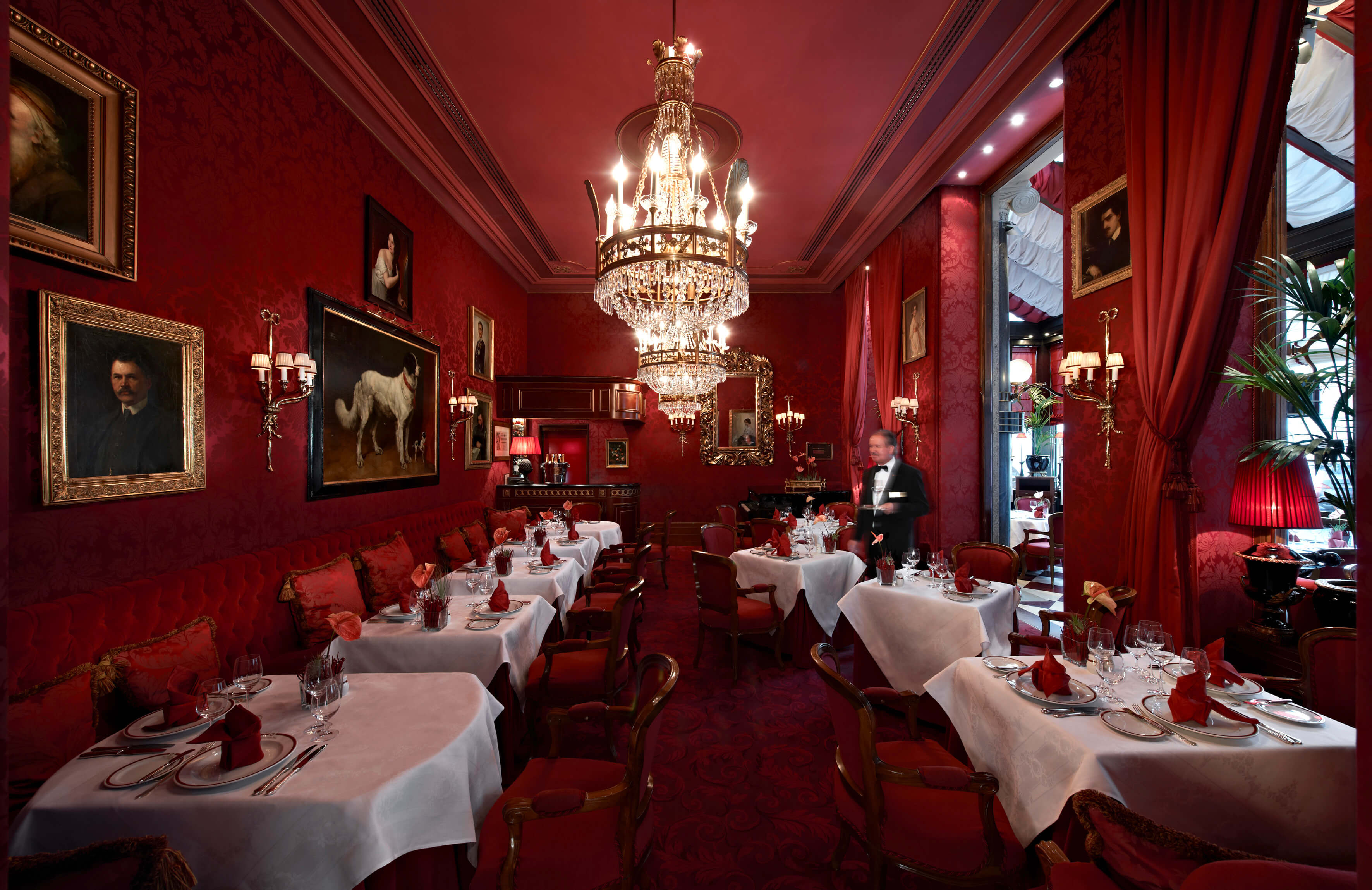 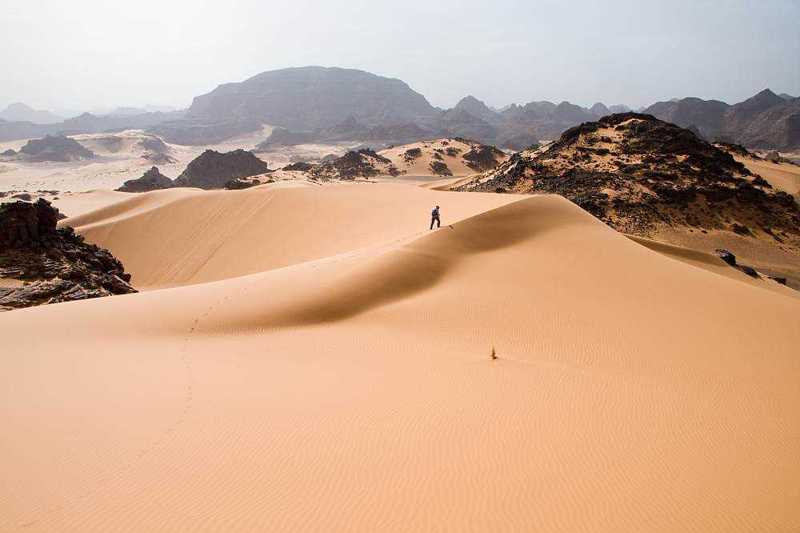 Sahara: Manifestation
Sacher Cake: Manifestation
Sand desert: CI-connection
Sweet desert: CI-connection
Sweet: Category
Desert: Item
Sand: Category
Diamond of Organization
R22
GBS
Goal
reaching
reaching
fulfilling
fulfilling
follower
establisher
composite
R11
Action
Agent
Flow
organizer
organizer
member
member
learner
author
collaborator
superior
focusing
covering
R01
R02
Activity
detail
R33
Diamond of predictive behaviour
Goal
Model
fulfilling
recorded in
Use Case
Request
Context
forming / formed by
occurring within
addressing
Agent
solved by
Service
Conclusion
In modelling tools we need to go back into the mind
We need to realize we need modelling tools to be more universal 
To be used in different domains
The modeling tool must cover the increasing complexity of the services
Context is the essential part of the service realization and must be included into the models